How to read, save and share your results in the Global Brand Database
Cyberworld
March
2019
Sandrine Ammann
Marketing & Communications Officer
Click the Raise hand button if you hear me otherwise send me a message please!
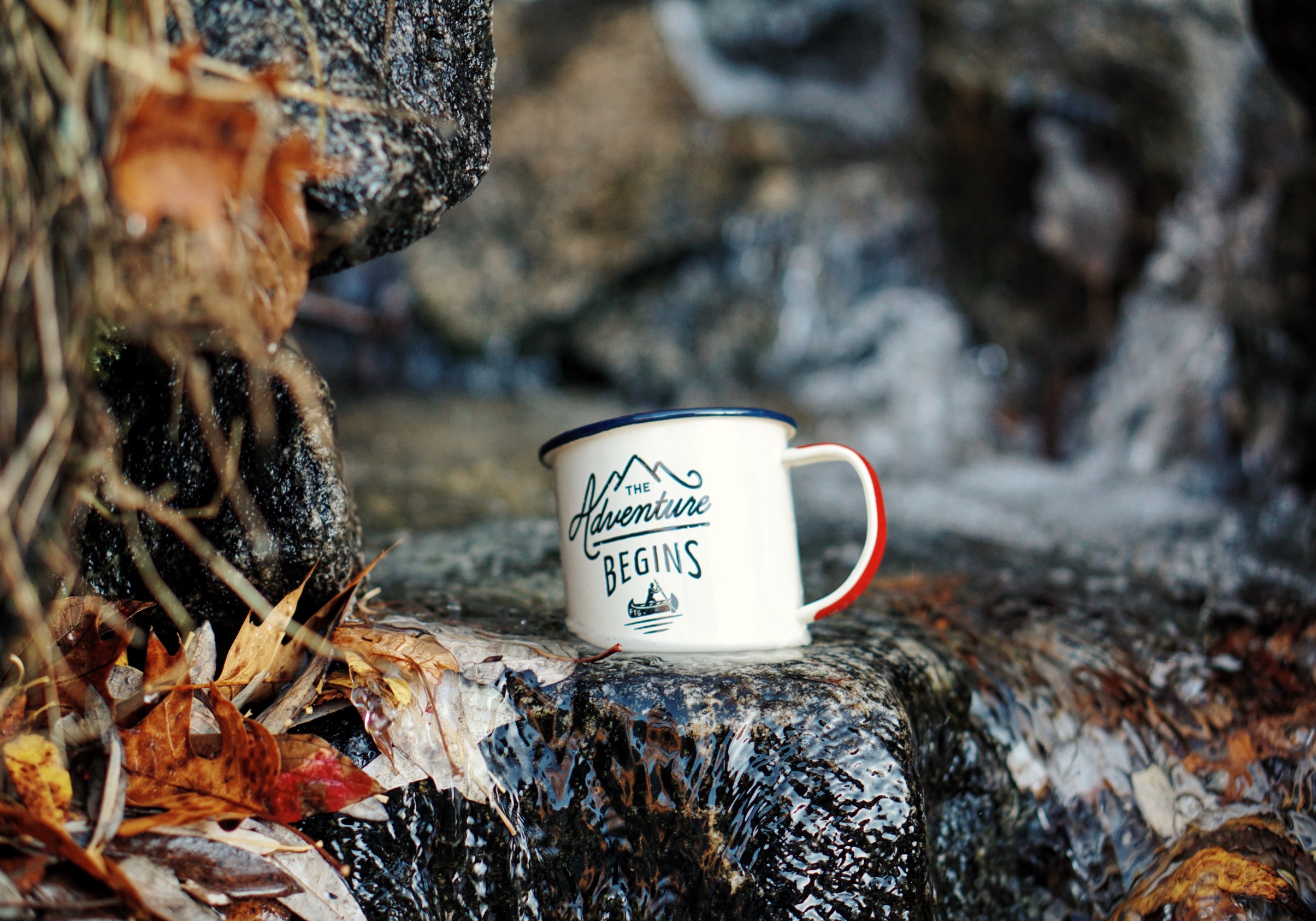 Questions/concerns
gbd@wipo.int
Agenda
News
All about your results
Webinars

Q&A
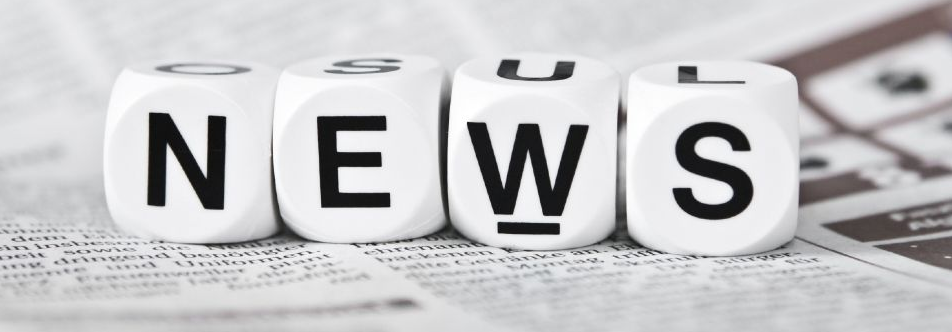 Concept image similarity search soon available
Search results
Result area: pager & list
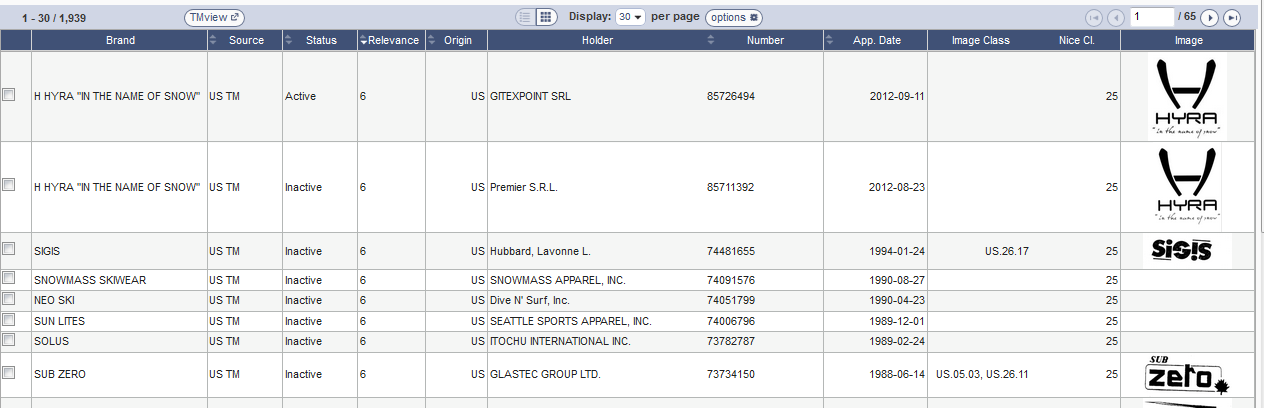 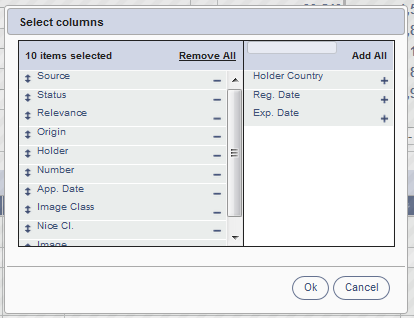 Pager
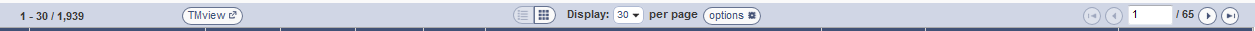 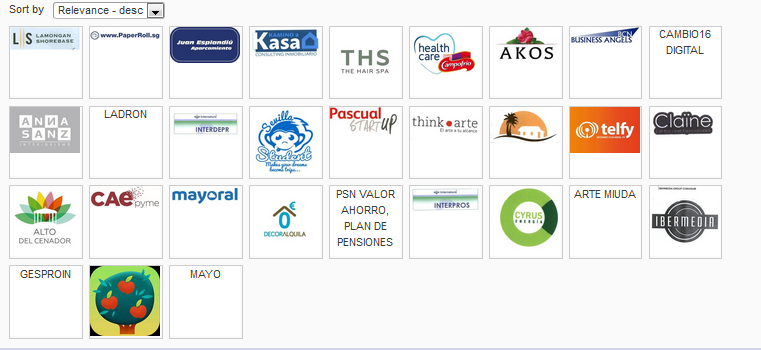 Record list – list format
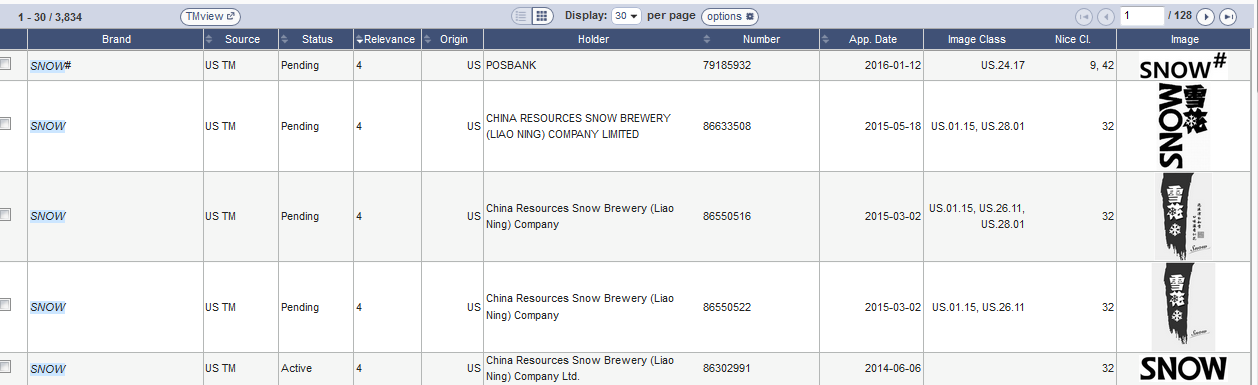 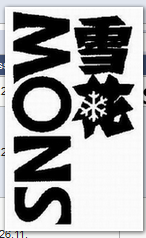 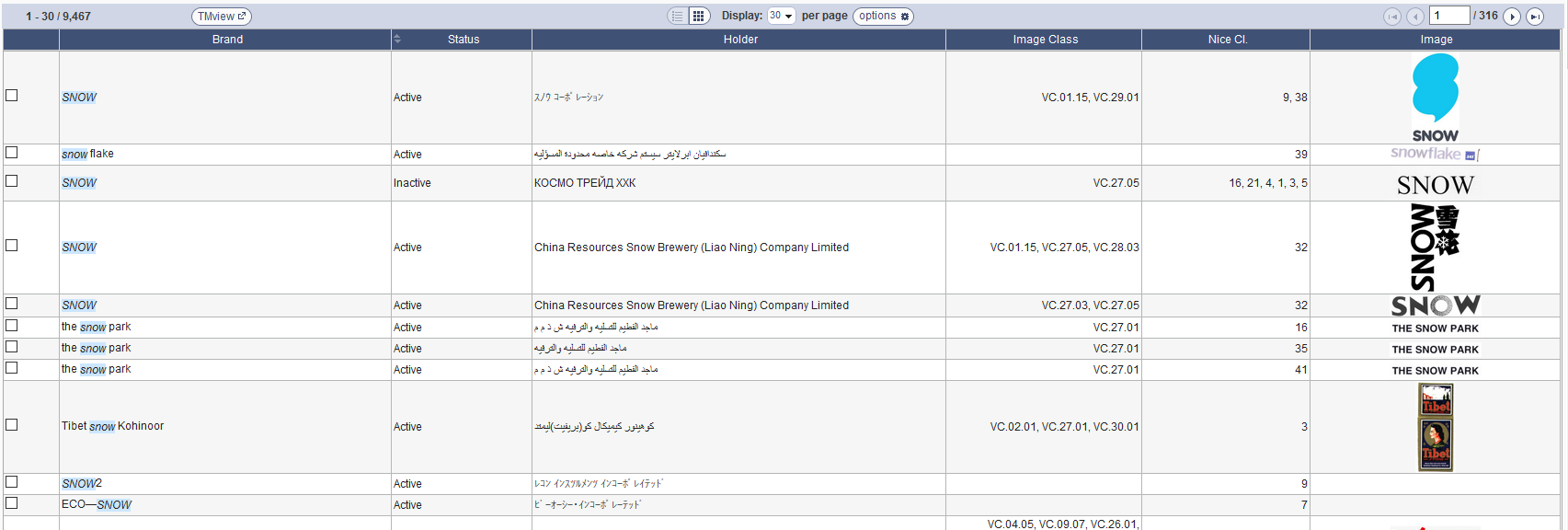 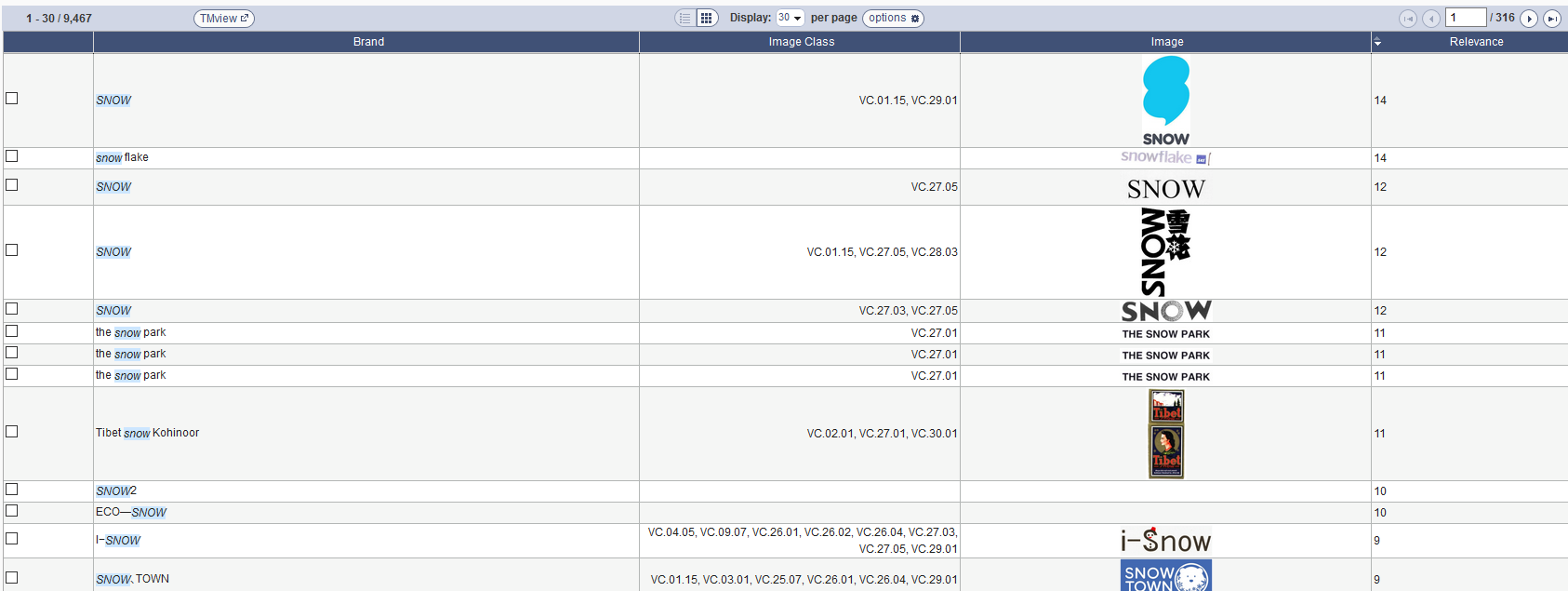 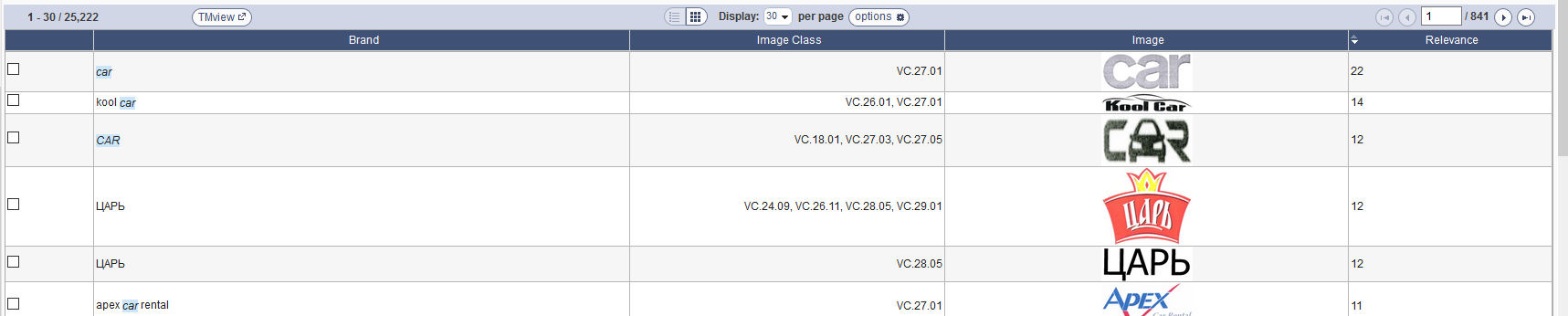 Record list – grid format
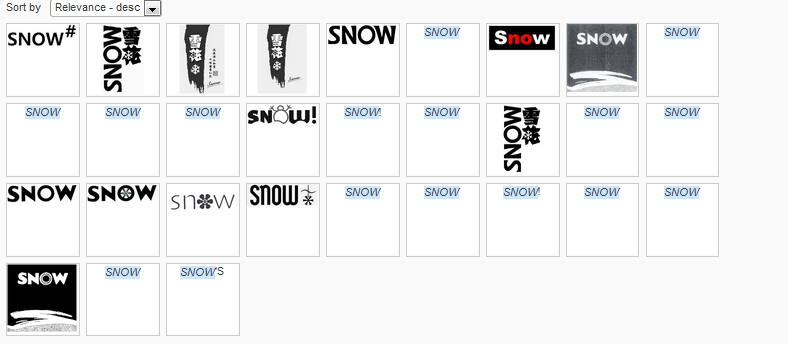 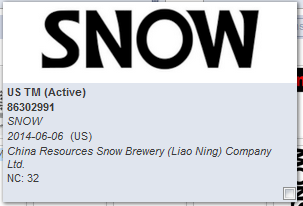 Report downloading
First 100 results
Selected 100 results
Download reports
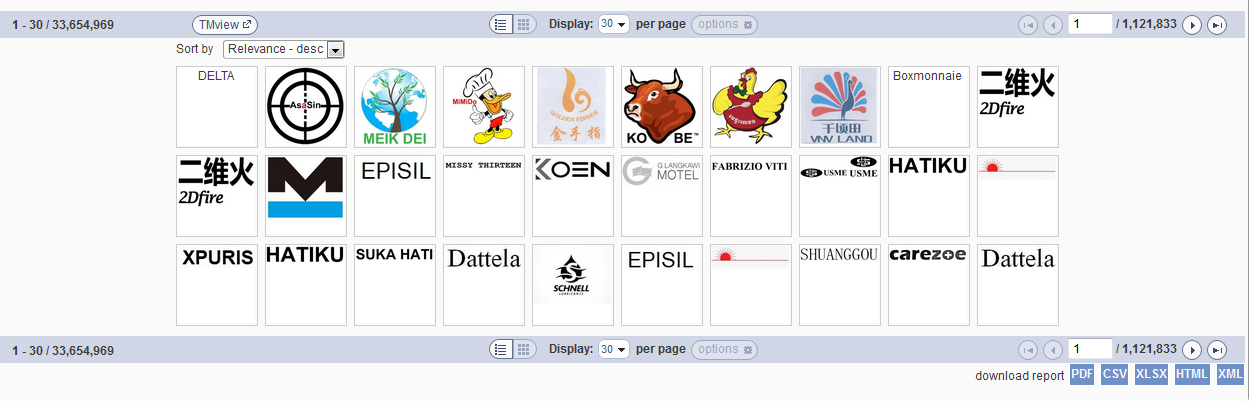 Checkboxes – list format
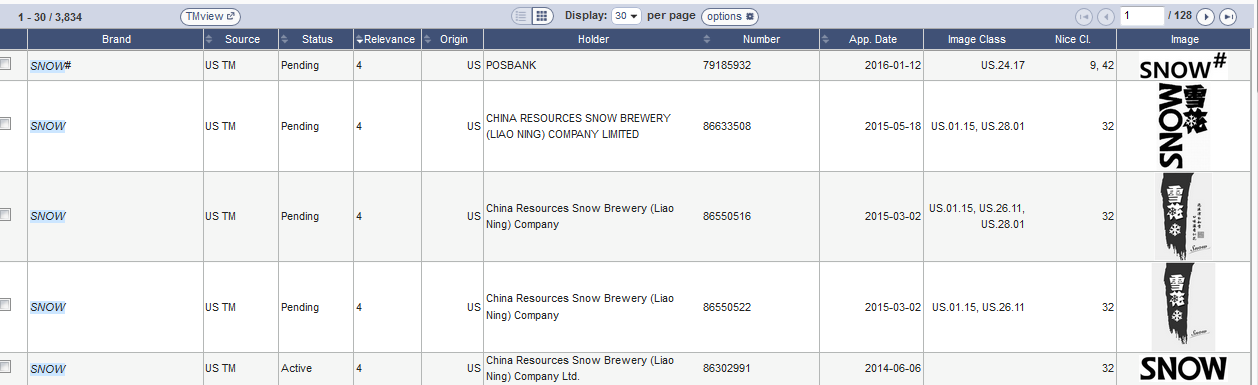 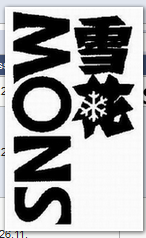 Checkboxes – grid format
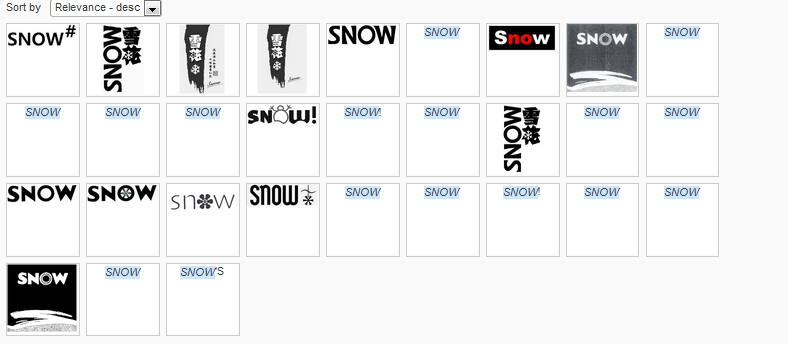 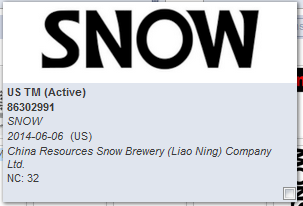 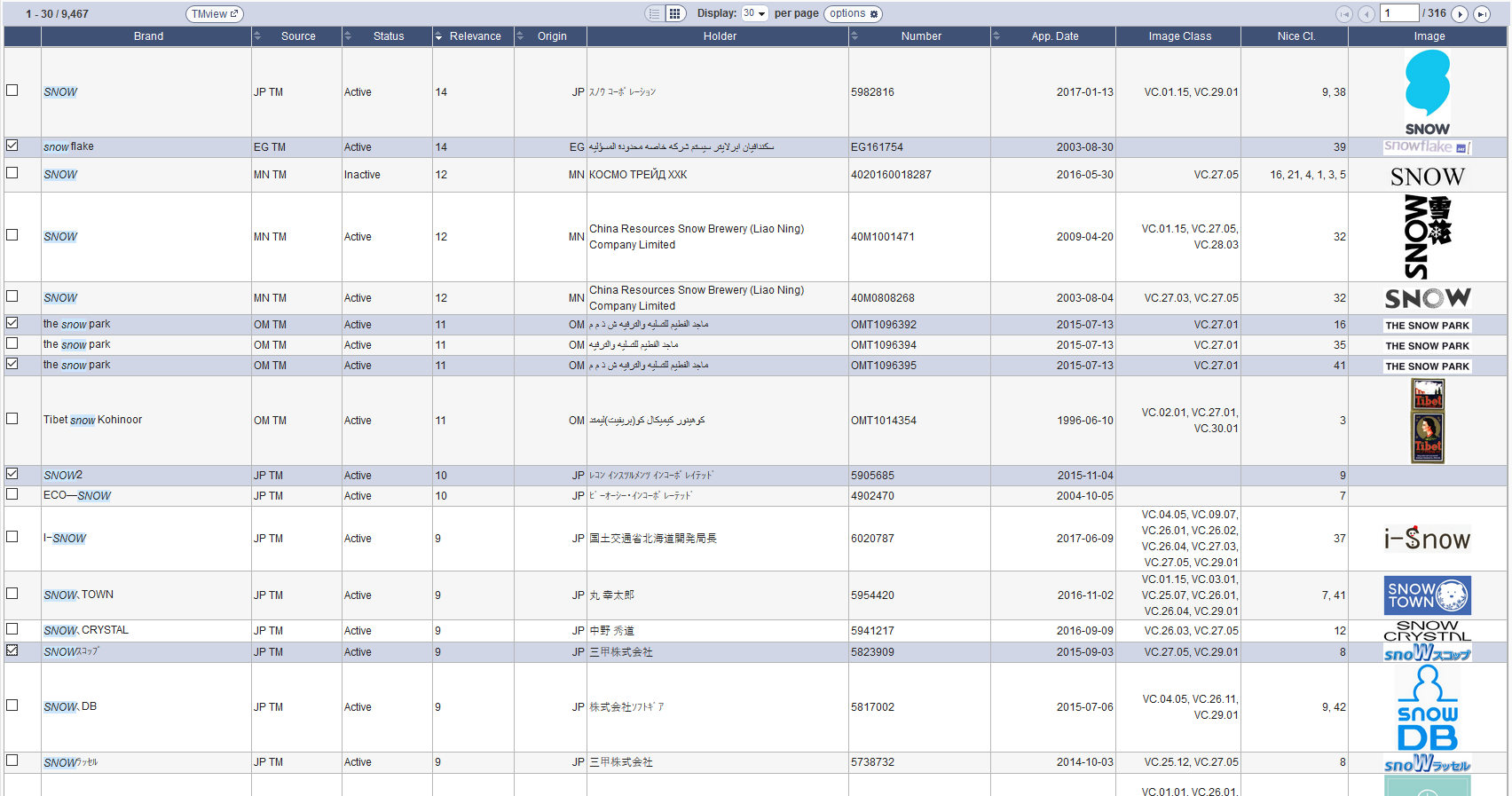 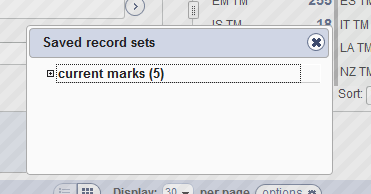 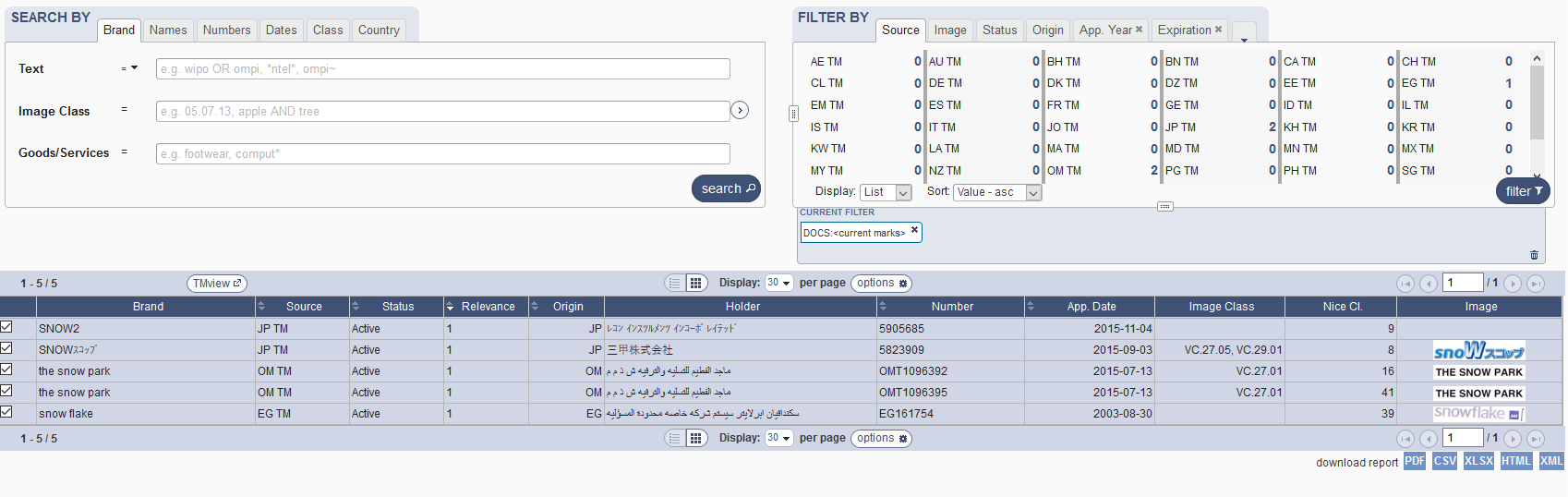 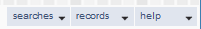 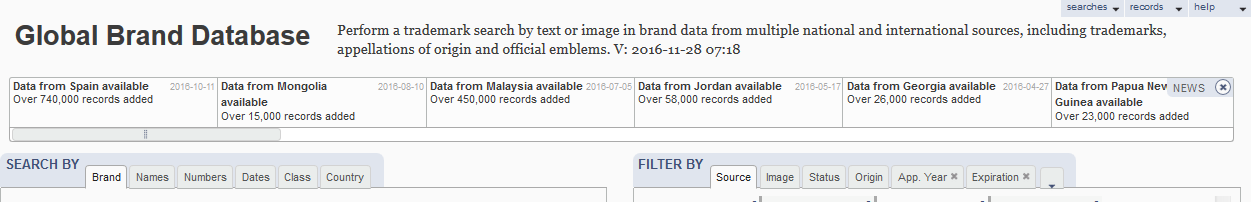 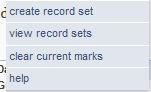 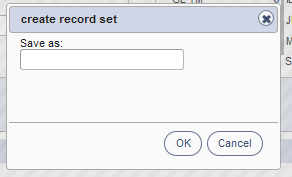 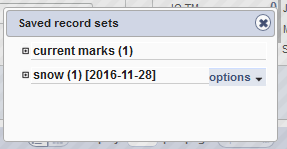 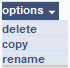 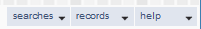 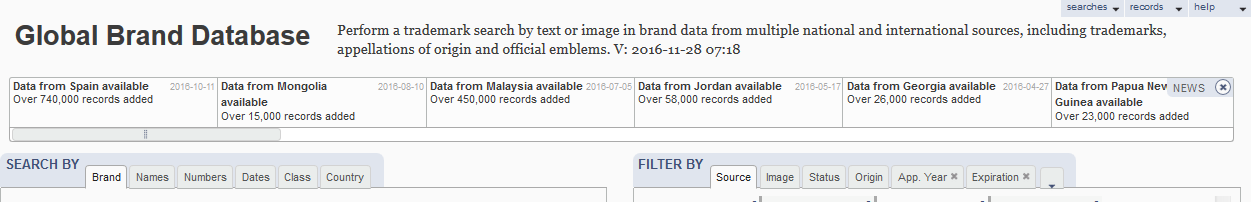 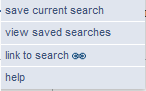 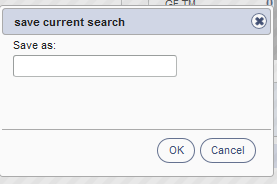 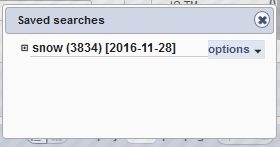 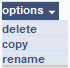 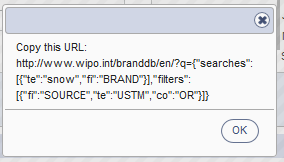 Sharing
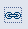 Search
Records
Share your search
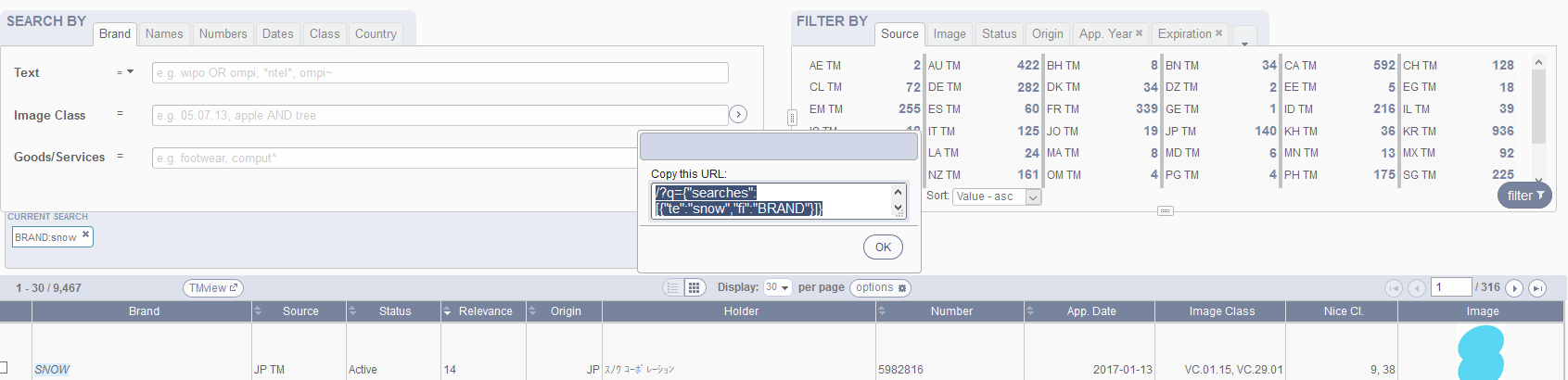 Share record
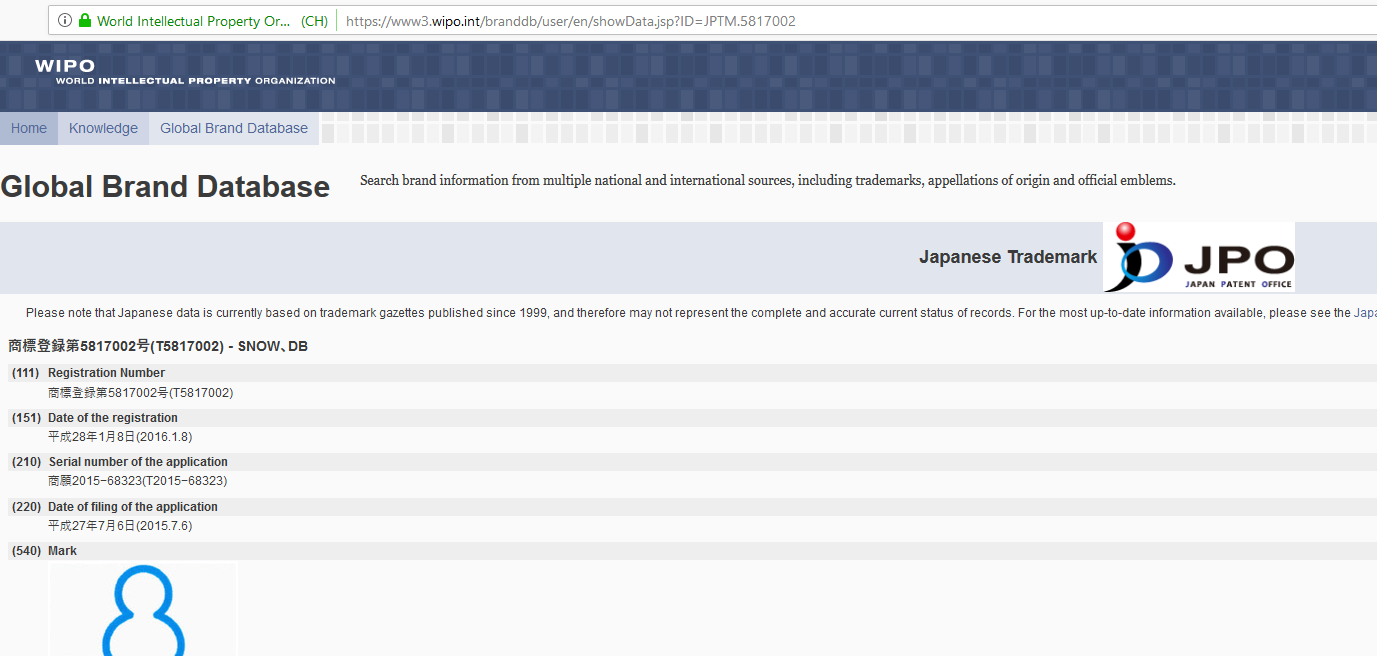 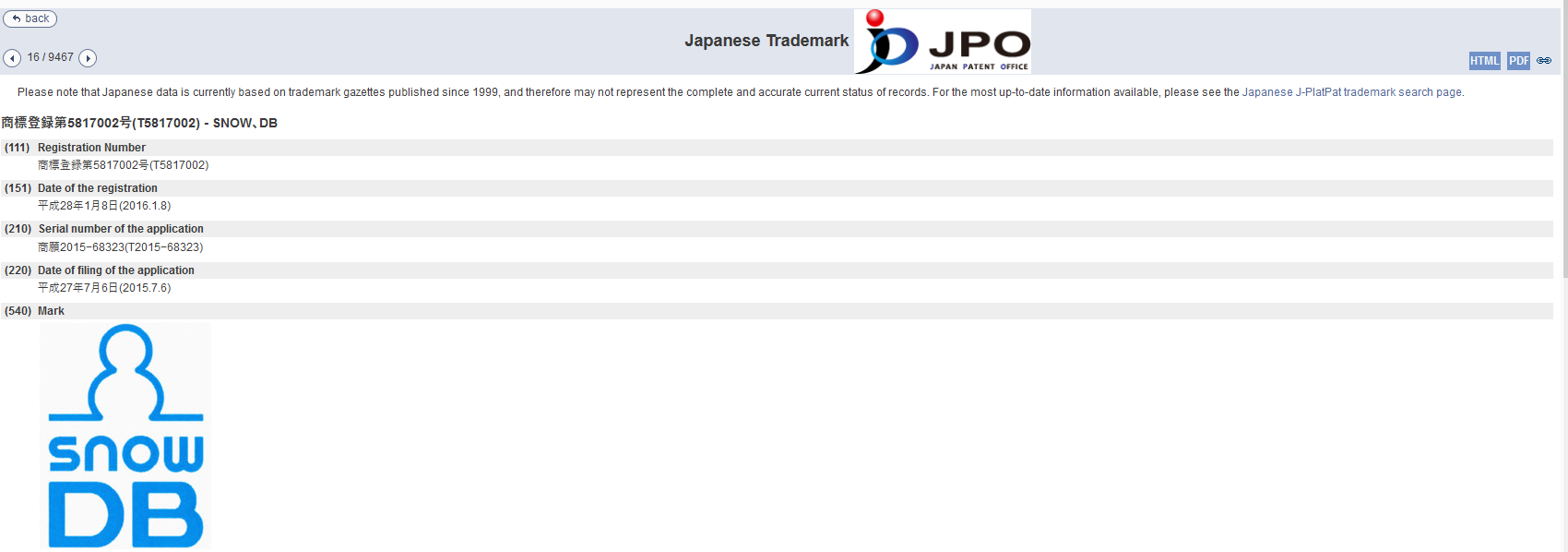 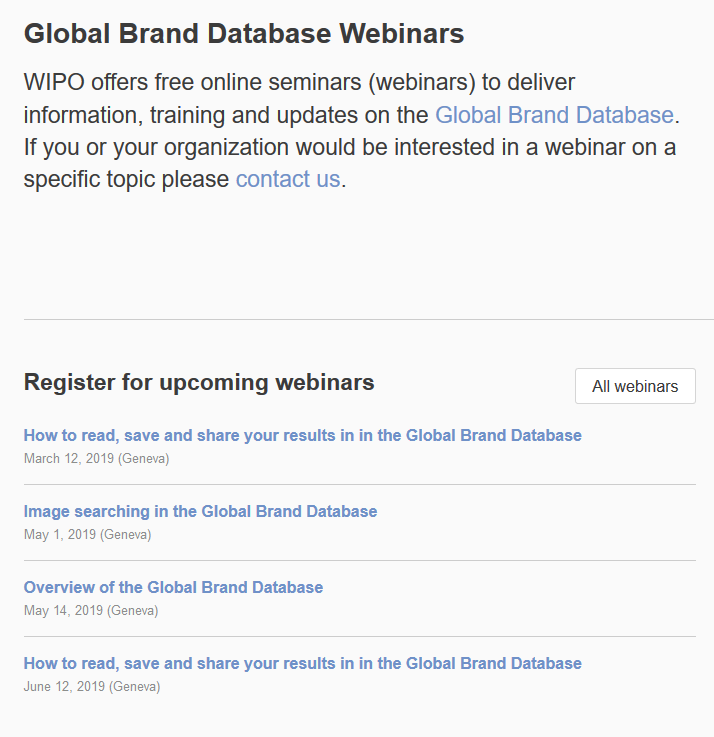 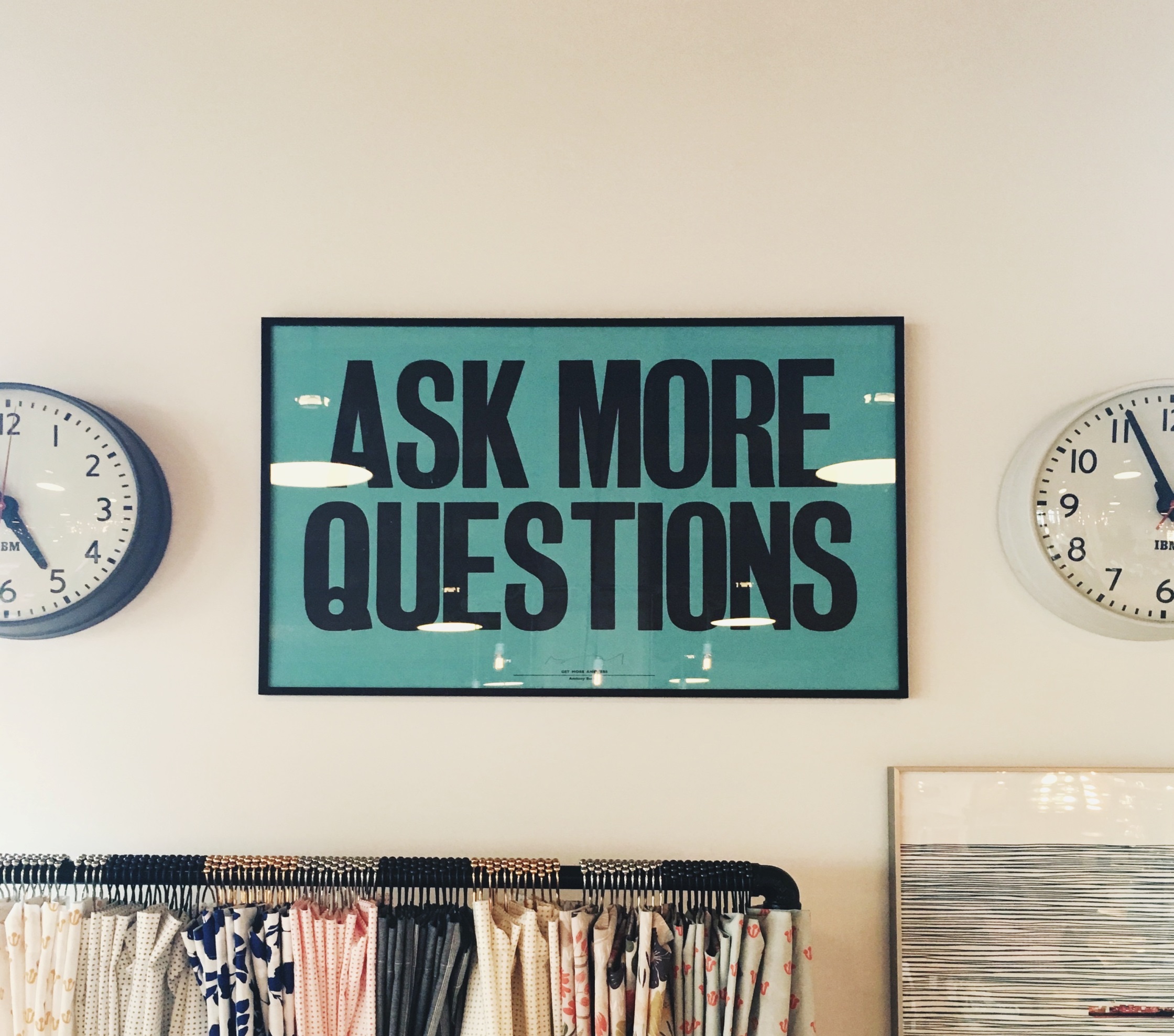 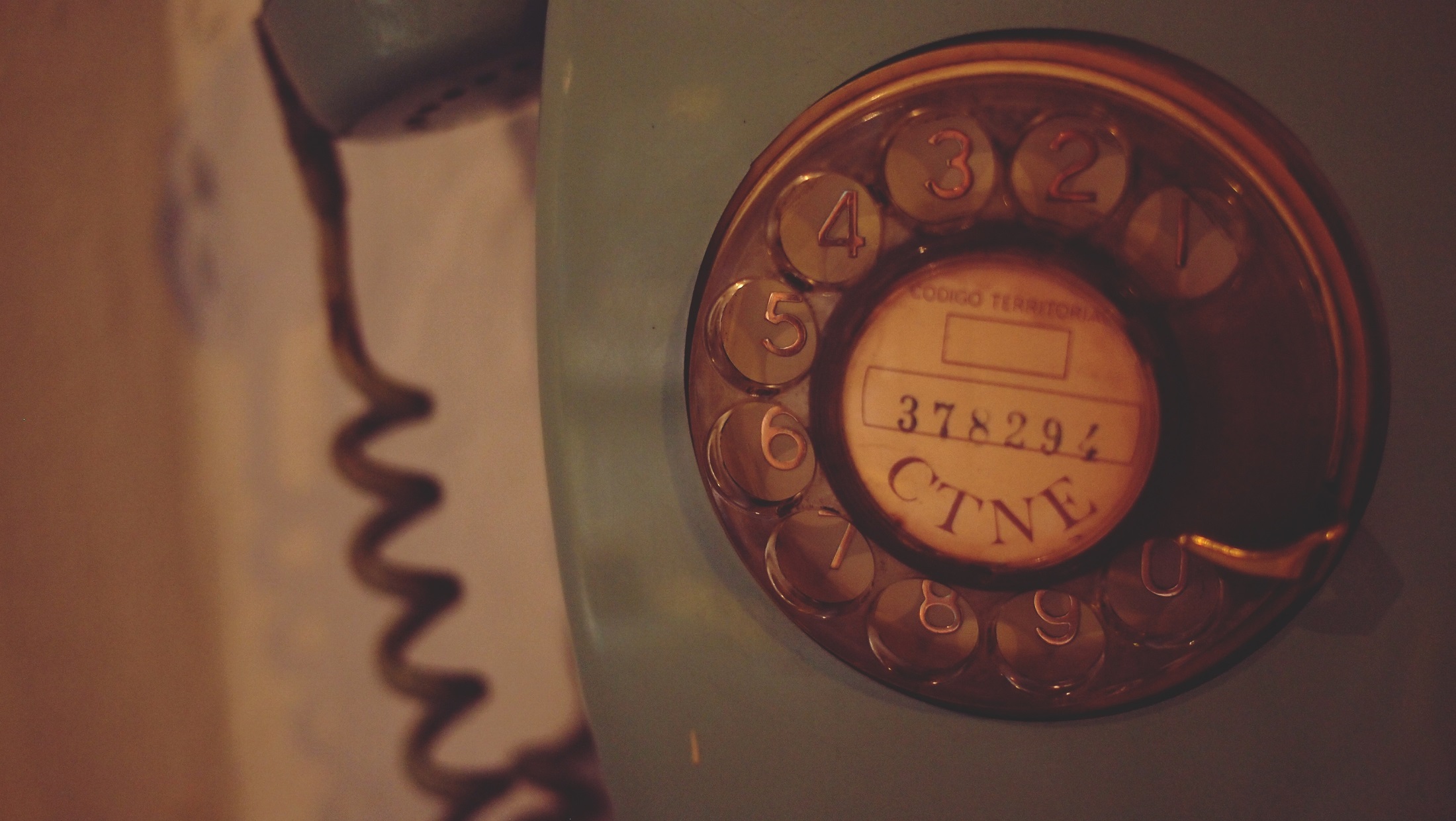 mulțumesc
mulțumesc
gbd@wipo.int